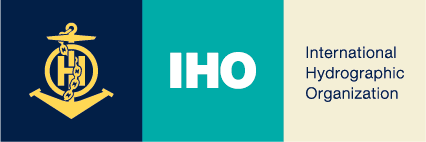 Tenth session of the Sub-Committee on Navigation, Communications and Search and Rescue
Developments in GMDSS services, including guidelines on maritime safety information (MSI)

Presented by Stuart Shepard (Australia)
NAVAREA X Coordinator | Chair of the WG on SAR and other technical matters at NCSR
IHO, Monaco 4 – 8 September 2023
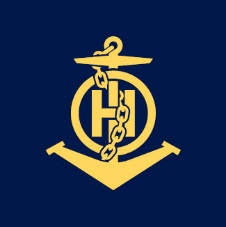 BACKGROUND
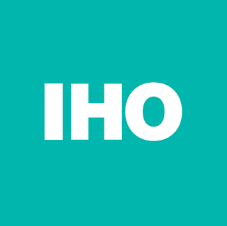 MSC 103
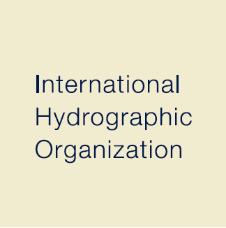 This presentation is a summary of discussions and what is ahead of us (as information providers) through WWNWS and especially at MSC 108 scheduled to be held 15 to 24 May 2024.
MSC 108
MSC 105
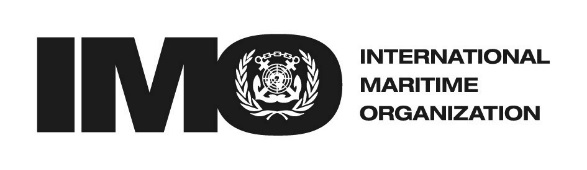 NCSR 10
NCSR 9
IHO, Monaco 4 – 8 September 2023
[Speaker Notes: MSC 103 considered and discussed the dissemination of MSI and SAR-related information over multiple recognized mobile satellite services (RMSS) for use in the GMDSS and established a correspondence group to report on the matter.

MSC 105 considered the report of the correspondence group and other documents submitted and agreed that the dissemination of MSI and SAR-related information was an integral service of the GMDSS and critical to preserving the safety of life at sea. 

MSC 105 agreed that further progress on technical solutions, interoperability issues, cost implications and the preparation of any necessary amendments to the SOLAS Convention and other instruments would be undertaken by NCSR 9.

NCSR 9 agreed to re-establish the correspondence group to progress matters intersessionally and report to NCSR 10.]
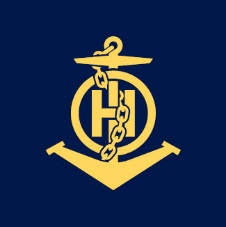 dissemination of information through all recognized mobile satellite services
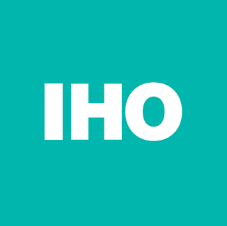 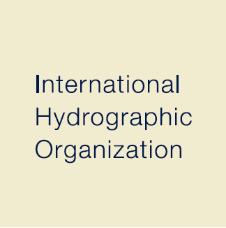 Different views were expressed regarding decisions taken by MSC 105 (MSC 105/20, paragraph 12.9.2) which reflects the understanding when ʺ… a mobile satellite service [is] recognized by the Organization, it must then be used by all information providers covering its service areaʺ.
IHO, Monaco 4 – 8 September 2023
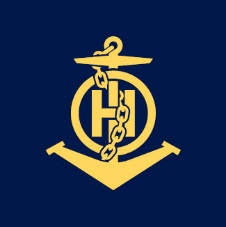 dissemination of information through all recognized mobile satellite services
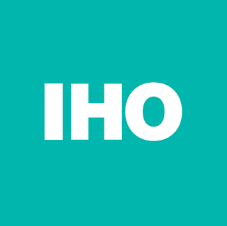 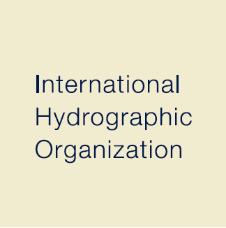 MSC 108 has been invited to provide clear instruction and guidance on whether information providers were required to disseminate information through all recognized mobile satellite services.
IHO, Monaco 4 – 8 September 2023
[Speaker Notes: with immediate effect, or
while the question regarding possible solutions for dissemination of information, including interoperability, and cost related implications is addressed simultaneously, after a specific date, or
only after the question regarding possible solutions for dissemination of information, including interoperability, and cost related implications is duly addressed.]
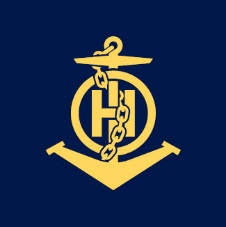 Terms of Reference
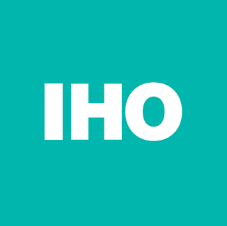 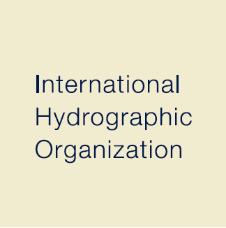 Noting the decisions and actions of MSC, NCSR and the report of the correspondence group, advise on:

technical solutions concerning dissemination and reception of MSI and SAR related information over multiple RMSS, including interoperability and interconnectivity,
necessary amendments to existing instruments,
revision of resolution A.707(17), and
options to address cost implications for information providers.
IHO, Monaco 4 – 8 September 2023
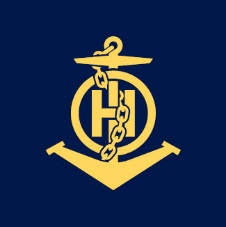 technical solutions
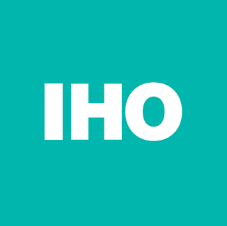 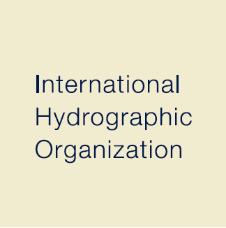 The implementation of an interoperable application programming interface (API) was a suitable technical approach for the dissemination of MSI and SAR-related information over multiple recognized mobile satellite services.
IHO, Monaco 4 – 8 September 2023
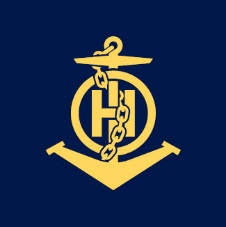 amendments to existing instruments
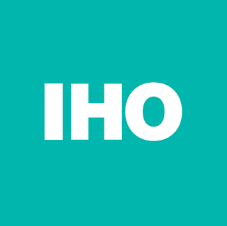 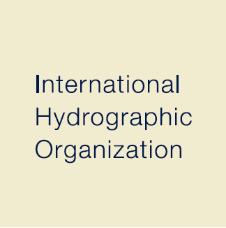 MSC 107 approved the Iridium SafetyCast service manual (MSC.1/Circ.1613/Rev.2).

MSC 108 is invited to approve revisions to the Joint IMO/IHO/WMO Manual on Maritime Safety Information (MSI) (MSC.1/Circ.1310/Rev.1).

NCSR 11, pending further policy discussions by the Committee, could consider revision of the IMO Enhanced Group Call Coordinating Panel (MSC.1/Circ.1635)
IHO, Monaco 4 – 8 September 2023
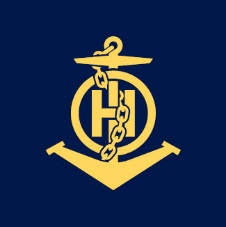 amendments to existing instruments
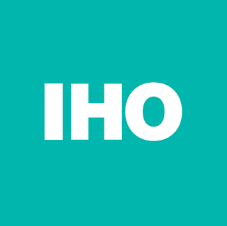 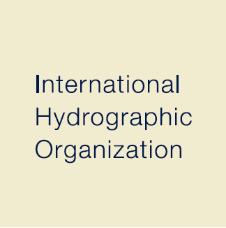 NCSR, WWNWS-SC and AG-WWMIWS-SC will continue ongoing revision of resolutions A.1051(27), A.1001(25), A.706(17), A.705(17) and MSC.1/Circ.1610.

The IHO is invited to consider incorporating elements of the Guidelines on operational procedures for the promulgation of Maritime Safety Information concerning acts of piracy and piracy counter-measure operations (resolution MSC.305(87)) into relevant IMO instruments.
IHO, Monaco 4 – 8 September 2023
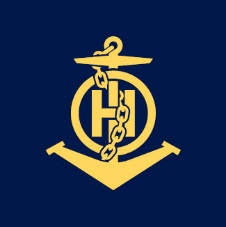 revision of resolution A.707(17)
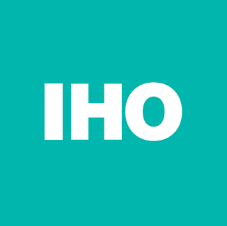 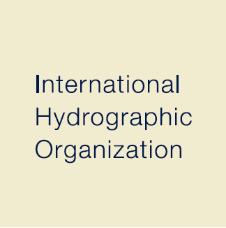 The Committee has been invited to provide clear guidance on whether:
the revision, approval and adoption of resolution A.707(17) and resolution A.1001(25) should be aligned, and
resolution A.707(17) should remain compatible with, and should not duplicate the requirements for, ship-to-shore distress and safety communications originating from a maritime mobile station in ITU-T Recommendation D.90.
IHO, Monaco 4 – 8 September 2023
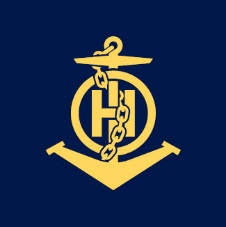 options to address cost implications
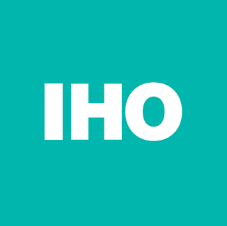 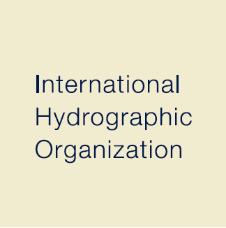 Six policy elements (options) with advantages and disadvantages have been developed. 

Each policy element (option) is standalone, but each option could be used as a component of an approach to resolve the cost issues.

Information providers have been urged to implement cost reduction measures which are already available to them.
IHO, Monaco 4 – 8 September 2023
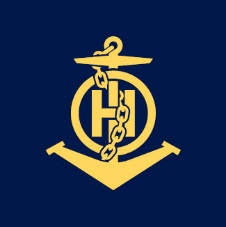 Progress report
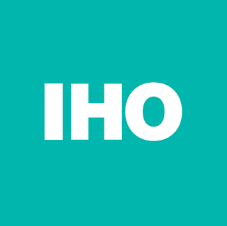 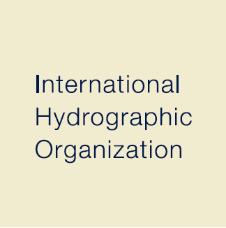 The Sub-Committee prepared a progress report on Matters concerning the dissemination and reception of MSI and SAR-related information via multiple recognized mobile satellite services (NCSR 10/WP.7 Annex 4) for consideration by the Committee.
IHO, Monaco 4 – 8 September 2023
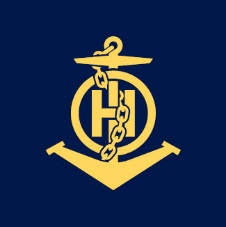 What next?
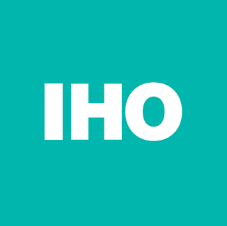 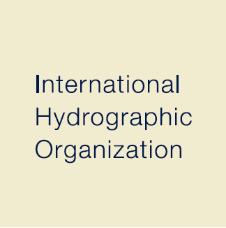 MSC 108 discussions on
revision of resolution A.707(17),
options to address cost implications, and
RMSS use (mandatory) by all information providers covering its service area and the timing of such use.
Ongoing WWNWS-SC contribution to, and revision of resolutions A.1051(27), A.1001(25), A.706(17), A.705(17), MSC.305(87) and circulars MSC.1/Circ.1610 and MSC.1/Circ.1635.
IHO, Monaco 4 – 8 September 2023